NACCA:Enduring Relevance of Libraries in Indirect Costs
Hilary A. Craiglow
David Beckstrom
Attain Partners
University of California
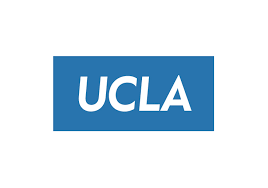 Introduction
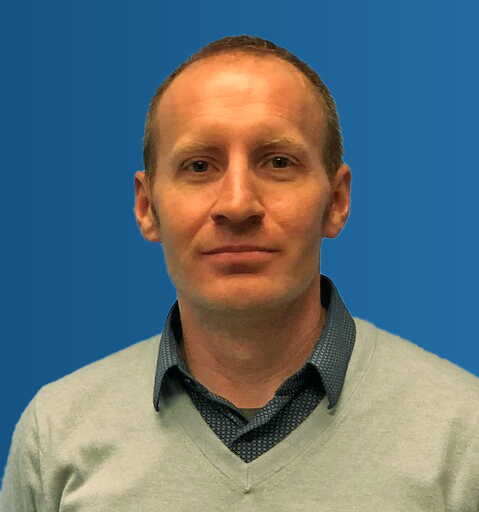 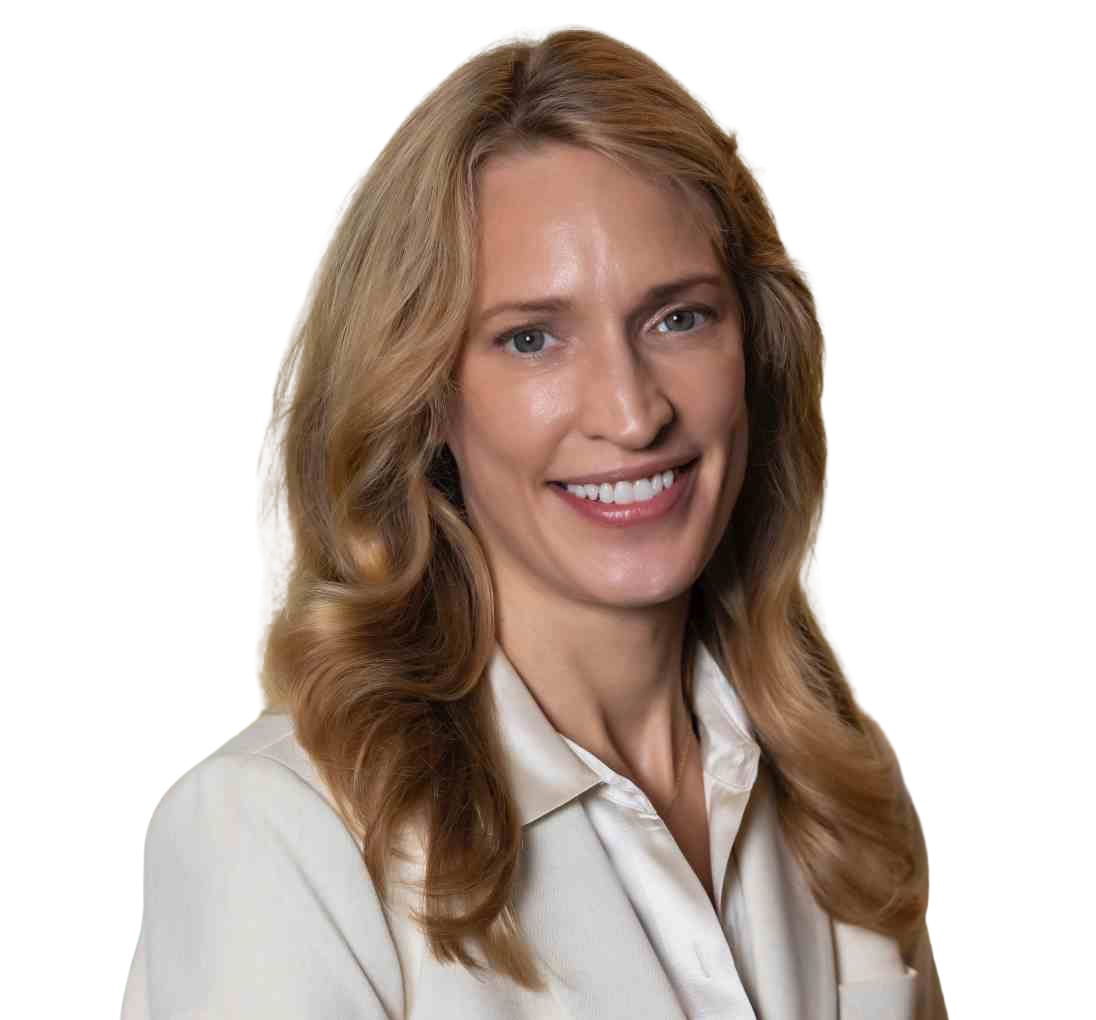 David Beckstrom
Senior Director, Business & Finance SolutionsUniversity of California, Los Angeles
Hilary A. Craiglow
Library Consulting Practice LeadAttain Partners
Experience
Vanderbilt University
Libraries: Divinity, Biomedical, Management, Music, Education, Science and EngineeringActing University Librarian
Graduate School of Management Operations and Strategy Leadership CabinetSenior Lecturer 
Consulting
	   Library Cost Studies, Harvard Business School 
Skills & Education
Master of Library and Information Science, University of Texas, Austin
Leadership Institute for Academic Librarians. Harvard University, Graduate School of Education 
Financial Fundamentals. Owen Graduate School, Vanderbilt University
Experience
UCLA & the University of Utah
Indirect Cost & Fringe Benefit Rate Proposals
Service Centers & Business Contracts
Capital Assets Accounting
Effort Reporting
Subrecipient Monitoring
Skills & Education
Executive Program in Management, UCLA Anderson Graduate School of Education
Bachelor of Science in Accounting, University of Utah
2
Agenda
3
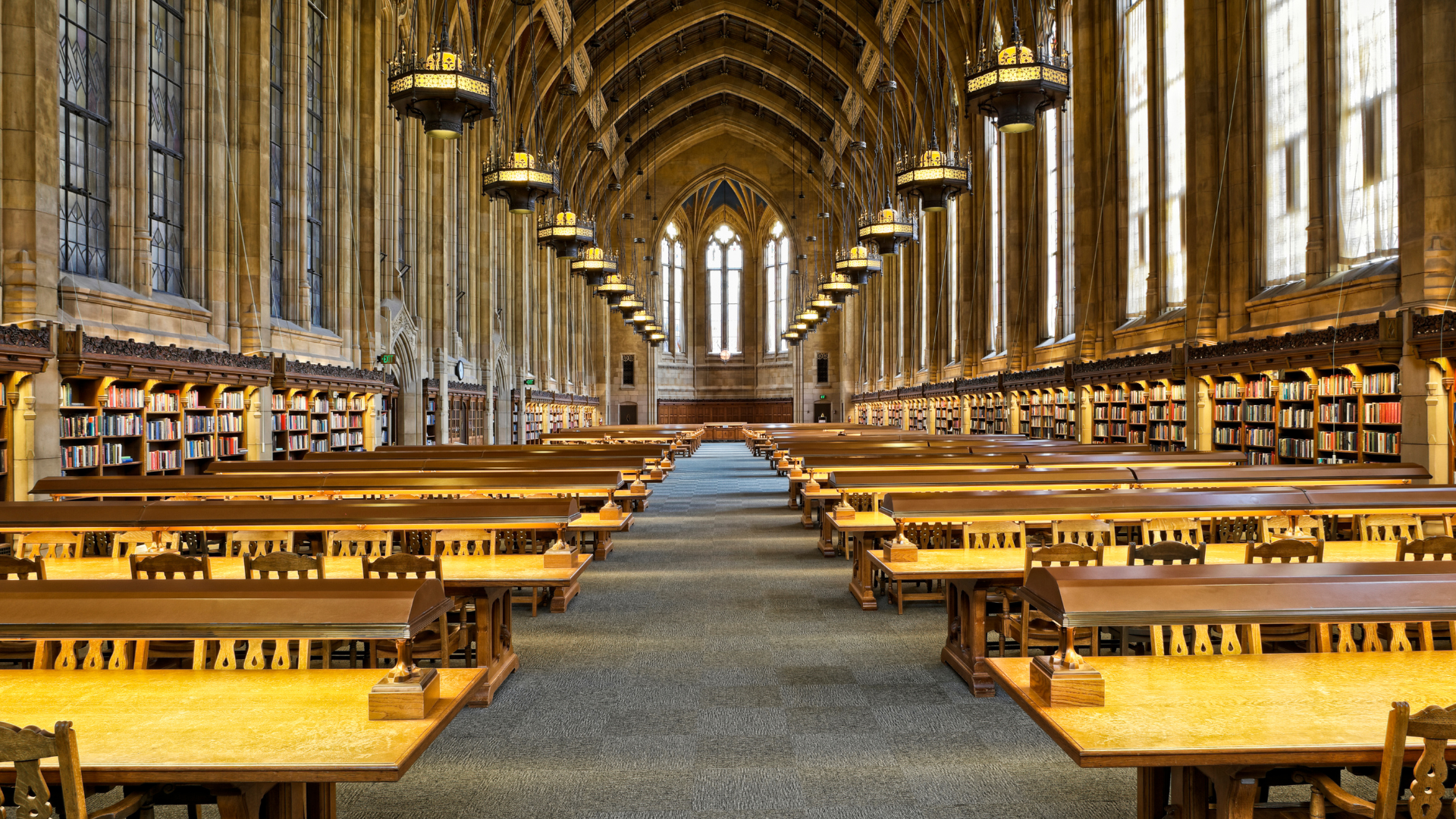 4
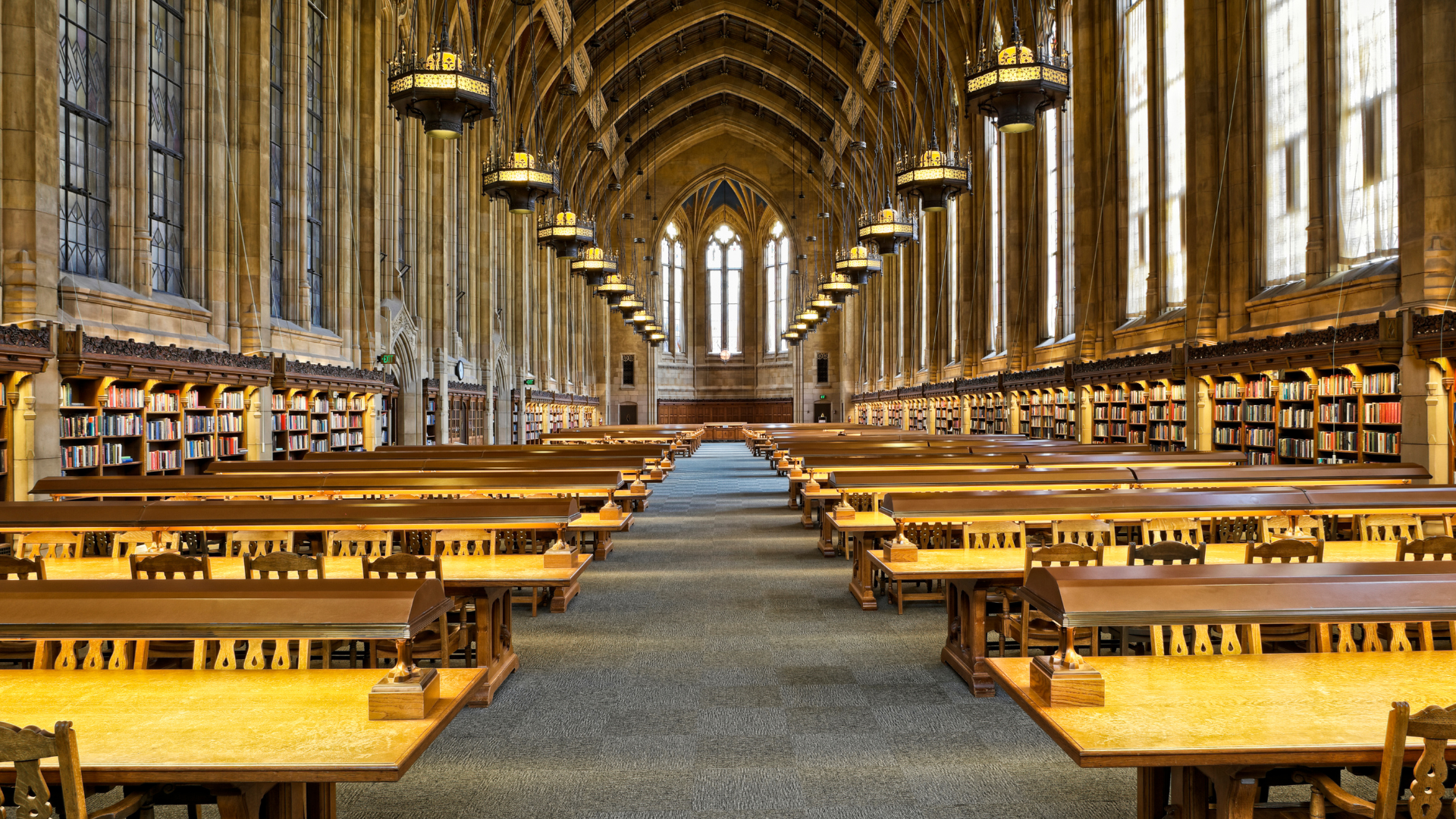 A modern research library extends far beyond being a quiet building and repository of books.
5
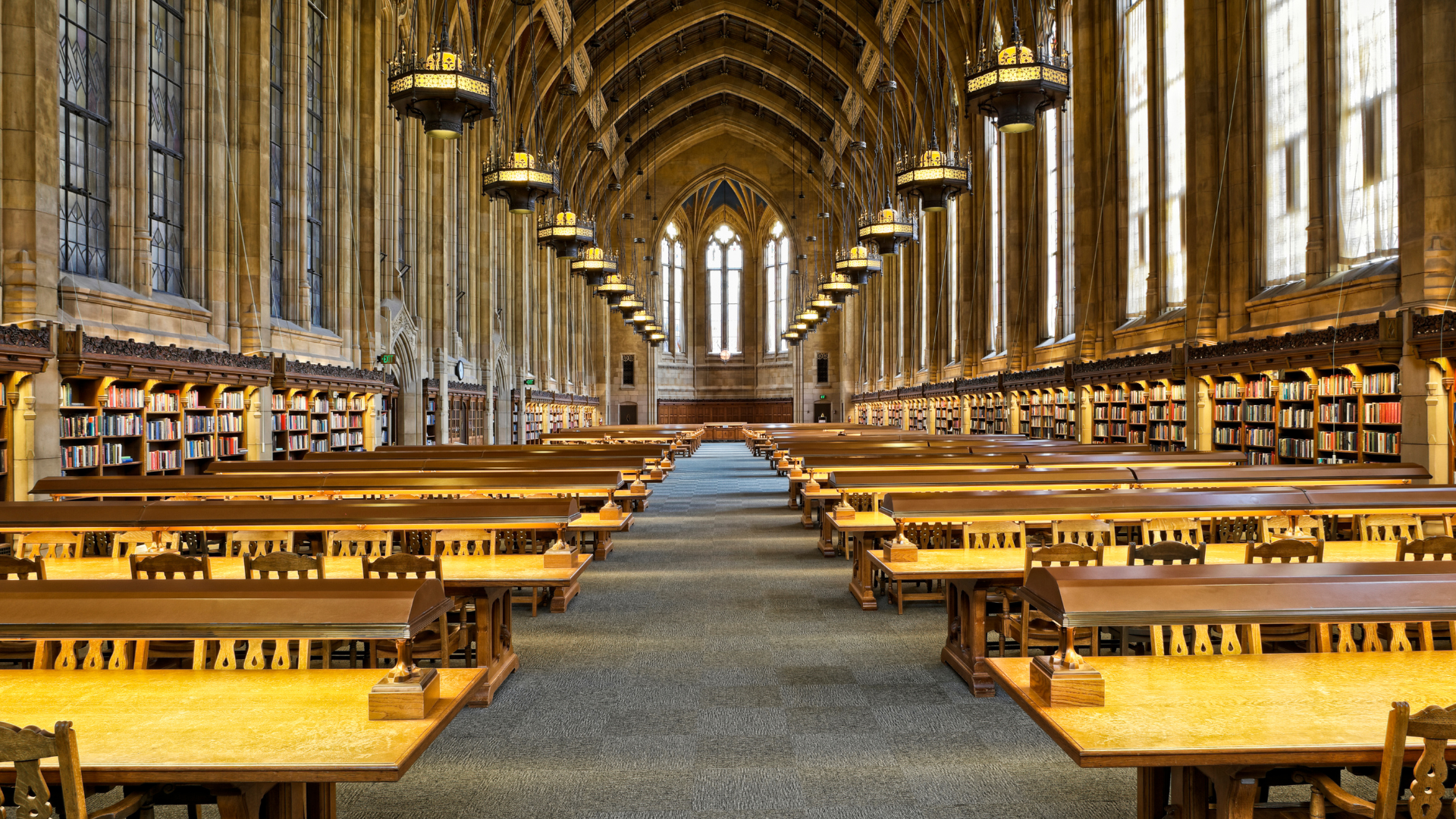 6
Modern Research Libraries
Access to Resources
Research Support Services
Technology and Infrastructure
Training and Development
Networking and Community Building
Innovation and Experimentation
Collaborative and Third Spaces
7
Research Lifecycle
The Research Lifecycle
Project plan, onboarding to closure.
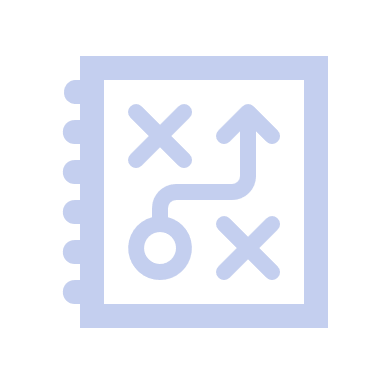 Access and reuse for other researchers.
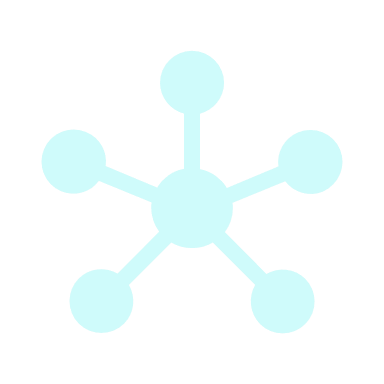 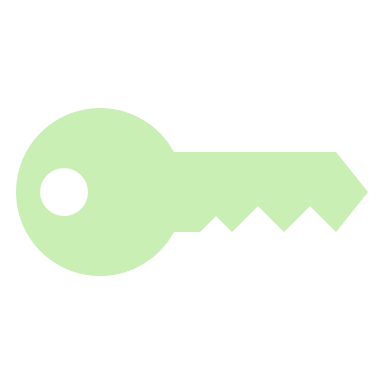 Organization, integration, and collection of data and data processes.
Disseminate and share research for maximum impact.
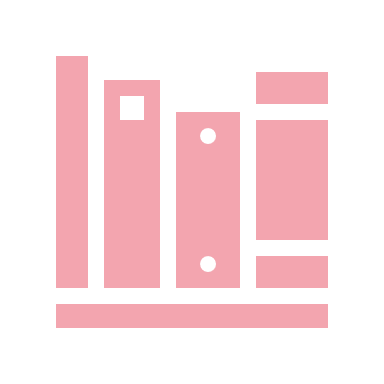 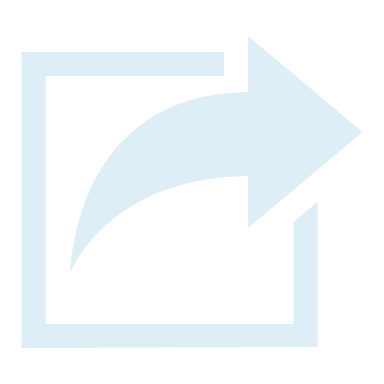 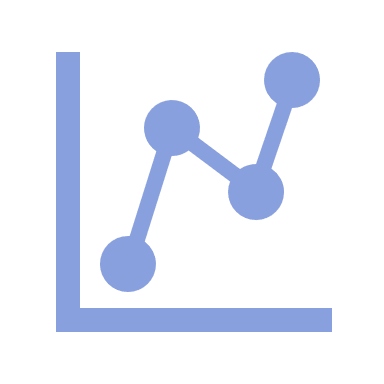 Process and analyze data.
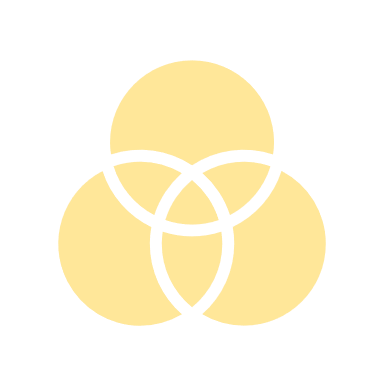 Evaluate research records for retention and archive.
8
Research Lifecycle
Libraries and the Research Lifecycle
PlanLiterature reviews and data management plans.
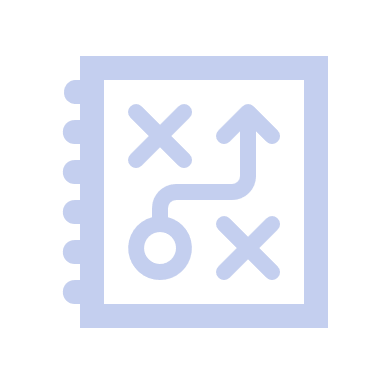 Access Licensing/access to published works and research discovery services.
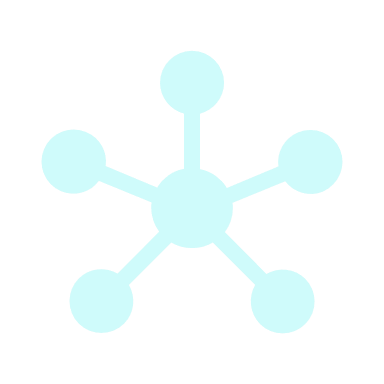 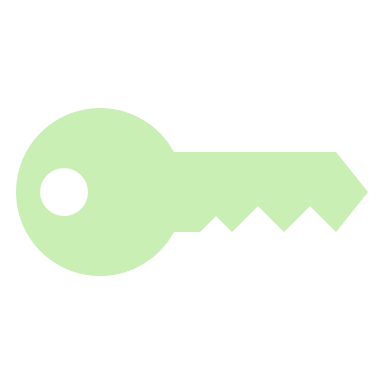 Collection Licensing/access to secondary data, datasets, metadata creation.
Share Author rights, data sharing, Open Access, publishing.
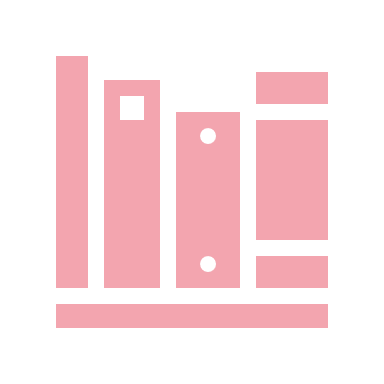 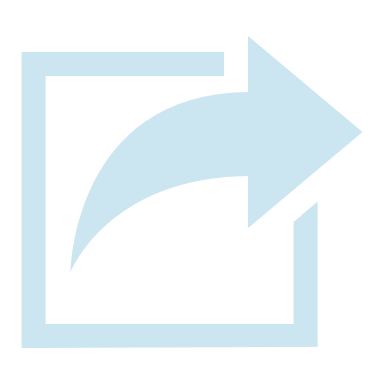 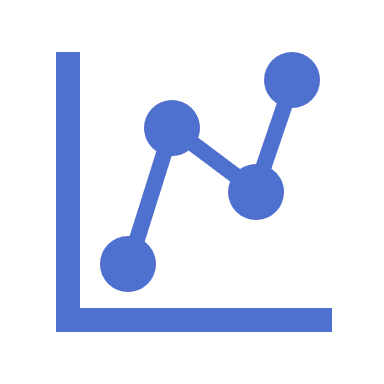 Analyze Training on coding and data analysis tools.
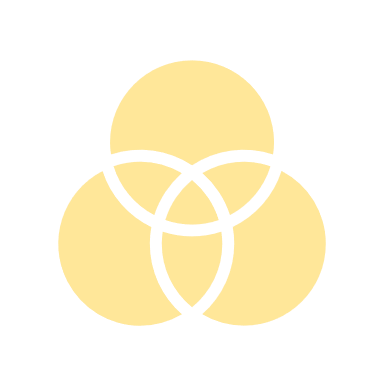 Archive Institutional and data repositories.
9
Regulatory Developments
Open Science 
Open Access
10
Research Data Management and Infrastructure
Data Management Planning
Metadata Creation
Data Repositories
Tools and Software
Policy Development
Data Curation and Preservation
11
Scholarly Communications
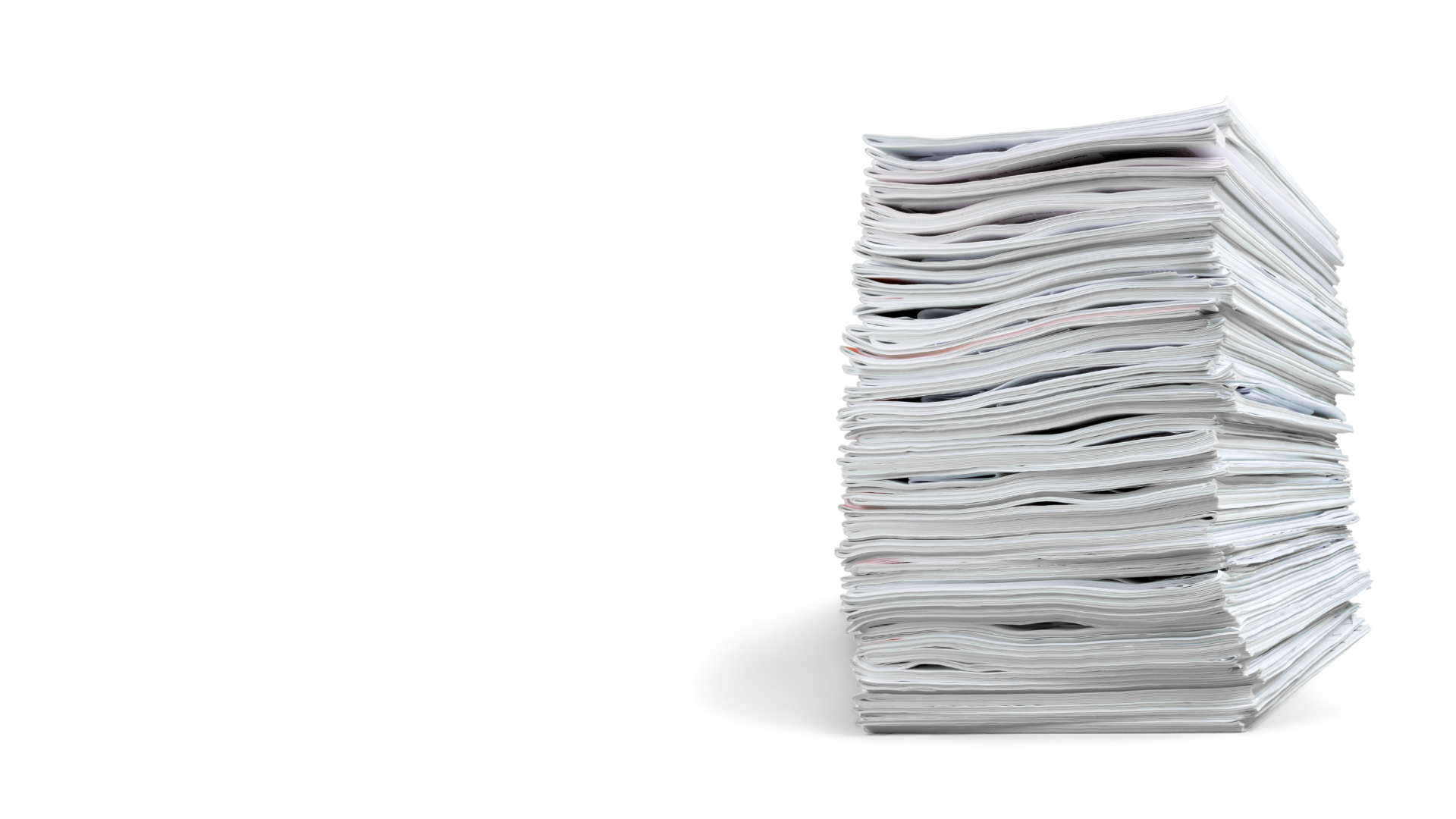 Curated Collections
Digital Libraries
Publishing Platforms
Discovery Systems
Copyright and Licensing
Bibliometrics 
Altmetrics
Research Promotion
12
Repositories
Institutional
Data
Retrieve, manage, and analyze research objects
Structured, unstructured, or semi-structured
Integrity, security, and accessibility for reproducibility and transparency
Archive, collect, and disseminate intellectual output 
Articles, theses, dissertations, and other scholarly works
Accessibility, long-term preservation, and showcase research achievements
13
Licensing Scholarly Research
“Read and Publish” and “Pure Publish” Licenses
Read
Publish
Access to publisher's subscription-based content, allowing read access to research articles behind paywalls.
Cover publishing fees for researchers, enabling open-access publication without individual researcher payments.
14
R1 Research Libraries
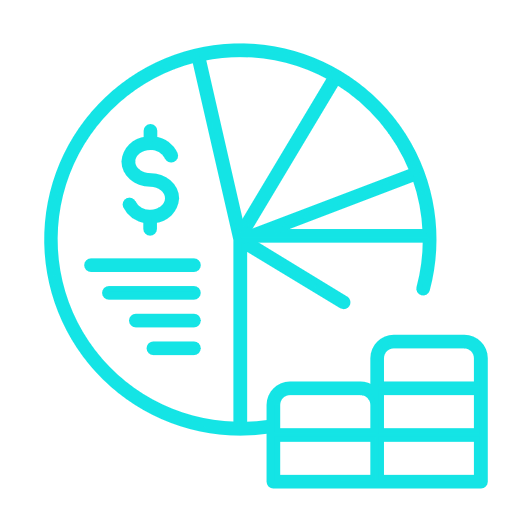 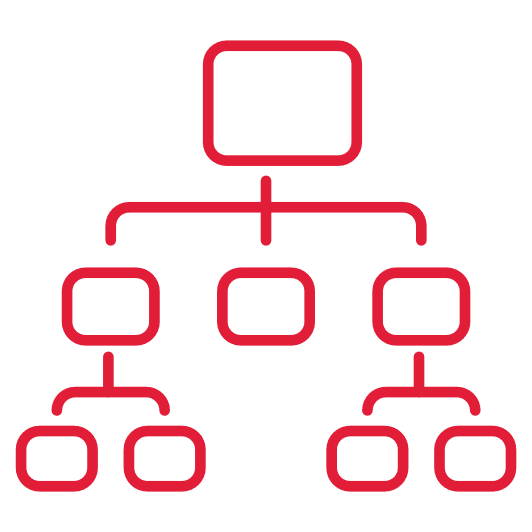 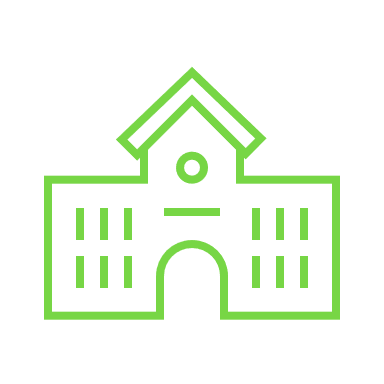 $26M 
Total Annual Budget
150
Faculty / Staff
5 – 10
Branches
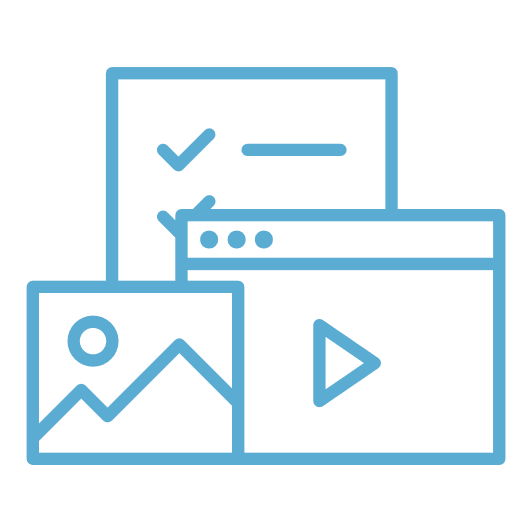 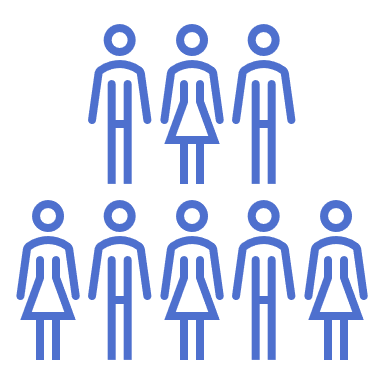 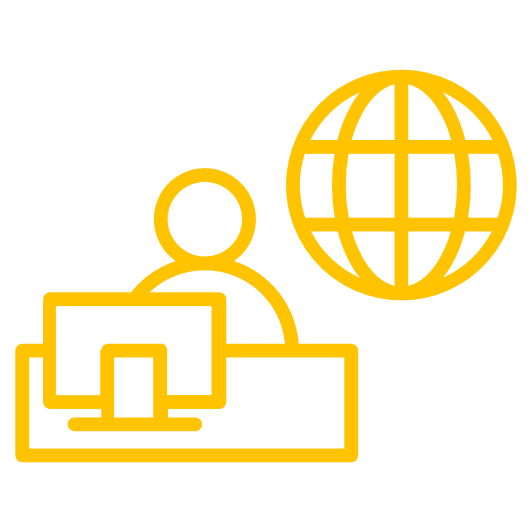 ∞
Virtual Users
100s
Material Formats
840k
In-Person Users Annually
Source: ARL, 2023
15
University Library Budget
R1 LibraryExpenditures$26,004,503(Median)
Source: ARL, 2023
16
Library Expenses in Support of Research
Staff
Collection management, strategy, access
Consultation & Training
Systematic reviews
Research Data Management
Author rights
Coding and metadata creation
Data analysis 
Other services 
e.g., InterLibraryLoan, data lakes, repositories
Operations
Technology infrastructure
Hosting services
Facilities
Conference and meeting space
Collections
Licensed data and published scholarship 
Journals
Databases
Datasets
eBooks
Discovery services, catalog
Enhance the research capabilities at your institution
17
Library Component of Indirect Costs
FTE
A standard calculation
Simple systematic approach to determining library costs
Allocates all library costs by FTE
Assumes 5-15% other users
Special Study
Refines and strategic assignment of library costs
Costs pooled and allocated based on the purpose of use
Specific to the institution
Accounts for the changing nature of library support for research
Documents actual other users
Uniform Guidance2 CFR Part 200Appendix III
18
2 CFR Chapter 2, Part 200, Appendix III
Cost analysis studies may take into consideration weighting factors, population, or space occupied if appropriate. Cost analysis studies, however, must  
	(a) be appropriately documented in sufficient detail for subsequent review by the cognizant 		agency for indirect costs,  
	(b) distribute the costs to the related cost objectives in accordance with the relative benefits 		derived,  
	(c) be statistically sound,  
	(d) be performed specifically at the institution at which the results are to be used, and  
	(e) be reviewed periodically, but not less frequently than rate negotiations, updated if 				necessary, and used consistently.  

Any assumptions made in the study must be stated and explained. The use of cost analysis studies and periodic changes in the method of cost distribution must be fully justified.
19
2 CFR Chapter 2, Part 200, Appendix III
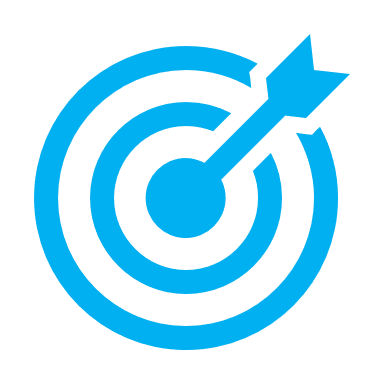 Method and data gathered is documented and stored
(a) be appropriately documented in sufficient detail for subsequent review by the cognizant agency for indirect costs,  
(b) distribute the costs to the related cost objectives in accordance with the relative benefits derived,  (c) be statistically sound,  
(d) be performed specifically at the institution at which the results are to be used, and  
(e) be reviewed periodically, but not less frequently than rate negotiations, updated if necessary, and used consistently.
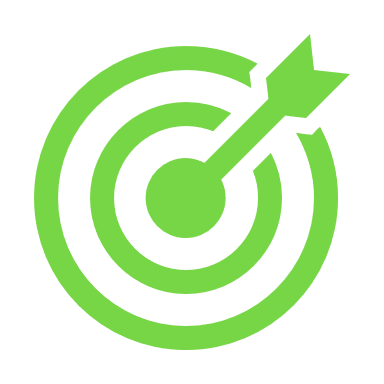 Cost centers specific to library
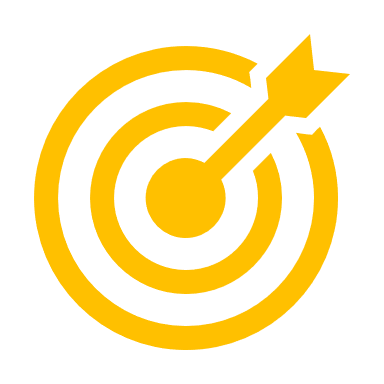 Tested, valid, and reliable
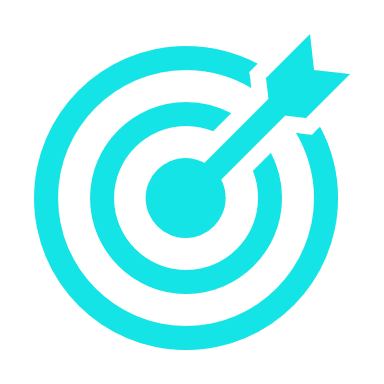 Data and insight derived from one institution is not used at another
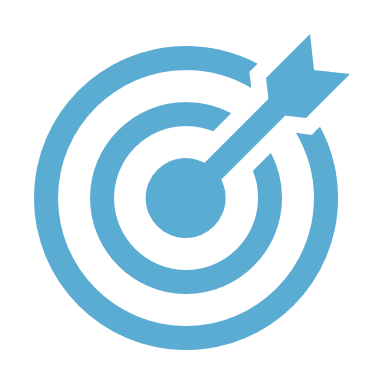 Study is done specifically for a negotiation base year expenses
20
Library Cost Study Methodology
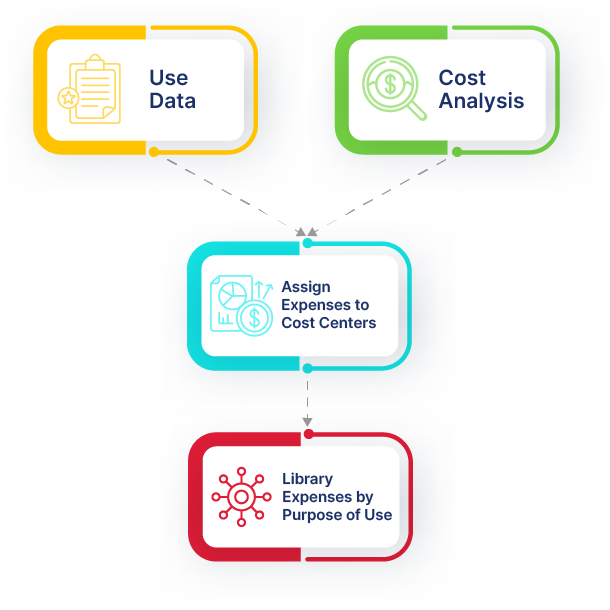 21
Library Cost Study Activities
Planning
Data Collection
Costing & Analysis
Library Cost Study
Performed over 130 times at more than 40 institutions
National Institutions Submitted Rates
FTE2.11 points
Library Cost Study 3.21 points
23
Developing Library Sub-Pools
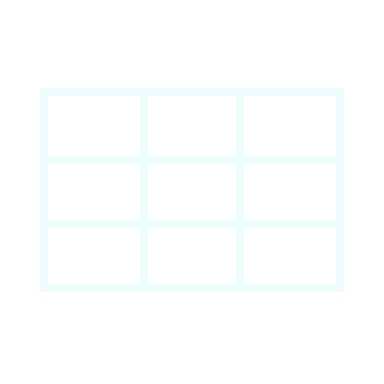 Reflect a more accurate cost distribution of library services and materials

Identify relevant library cost centers
functions 
locations 
collection expenditures 
access and discovery systems
salary and fringe supporting online collections, access, and discovery systems
Allocate library costs
24
University Library Budget
R1 LibraryExpenditures$26,004,503(Median)
Source: ARL, 2023
25
Library Sub-Pool Construction
Collections
Physical Collections 
Online Collections
Salary & Fringe
Support for Online Collections

Facilities
Main Library
Embedded Branches
Physical
GA
Online Collections
Facilities
26
Documenting Other Users
Physical Locations 
Library access policies
Card swipe data
Survey
Online Collections 
License agreements
Authentication systems
Weblogs
0 – 7%
Other Users
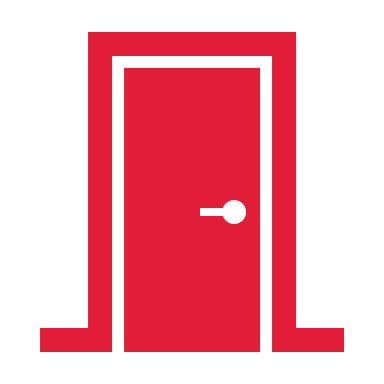 0 – 3%
Other Users
27
Library Sub-Pool Construction
Collections
Physical Collections 
Online Collections
Salary & Fringe
Support for Online Collections

Facilities
Main Library
Embedded Branches
Physical
GA
Online Collections
Facilities
28
Sub-Pool Construction & Other Users
Collections
Physical Collections 
Online Collections
Salary & Fringe
Support for Online Collections

Facilities
Main Library
Embedded Branches
0 – 3% Other Users
Physical
GA
29
COGR & Association of Research Libraries
RADS - Realities of Academic Data Sharing
A federally funded research project investigating the costs and practices of public access to research data across academic institutions.
What service and cost models do institutions use to support research data management and sharing policies?
What are the direct expenses for institutions, particularly academic libraries, in implementing federally mandated data-sharing policies?
What costs do researchers incur to comply with funded research data-sharing policies?
30
Conversation & Questions
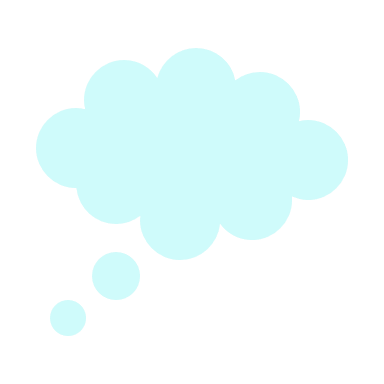 Does anyone use library sub-pools? 
Does your department have a relationship with your library?
31
Final Thoughts
32
Thank You